Sociální marketingkombinovaní studenti2
Jana Jeníčková
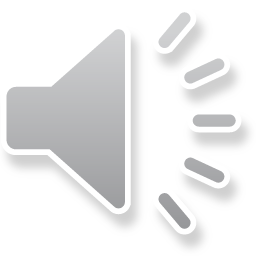 Vytváření marketingových strategických plánů Proces poskytování hodnoty
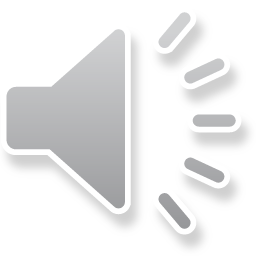 Příklad - Puma
Materiál, práce, doprava			600,-
Administrativa, reklama, vývoj		400,-
Zisk výrobce					200,-
Režie maloobchodu			700,-
 Zisk obchodníka				200,-
Celková prodejní cena			2100,-
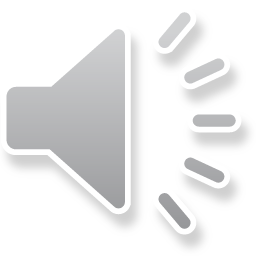 Tři strategie intenzivního růstu: Asoffova matice expanze výrobku na trhu
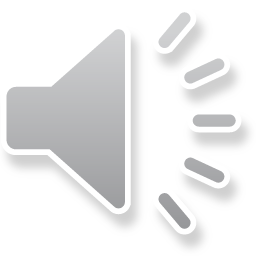 Matice expanze výrobku na trhu
Společnost nejprve uváží, zda může získat větší podíl na trhu se současnými výrobky na svých současných trzích (strategie tržní penetrace). 
Dále je třeba uvážit, zda může nalézt nebo vyvinout pro své současné výrobky nové trhy (strategie rozvoje trhu).  
Pak musí rozvážit, zda může vyvinout potenciálně zajímavé nové výrobky pro své současné trhy (strategie vývoje výrobků).  
Nakonec musí také uvážit vhodné příležitosti k vývoji nových výrobků pro nové trhy (strategie diverzifikace).
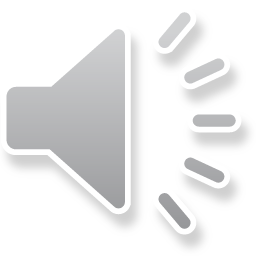 Strategické plánování podnikatelské jednotky
Každá podnikatelská jednotka potřebuje definovat své specifické poslání v rámci celé společnosti.
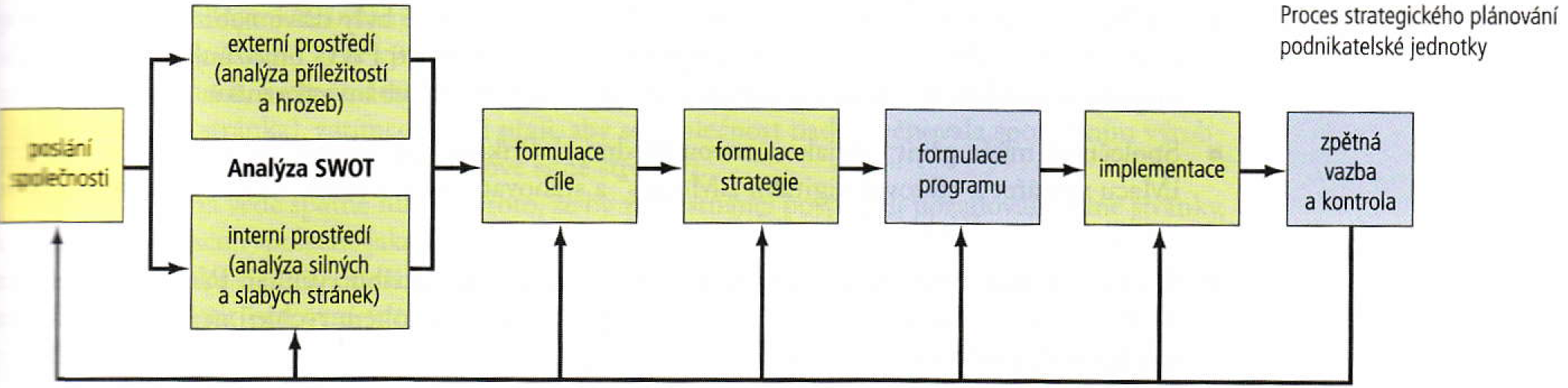 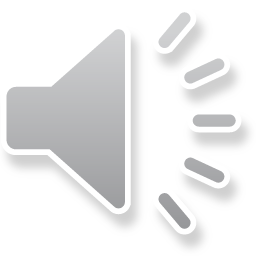 Analýza SWOT
SWOT analýza je vysoce efektivní a jednoduchou pomůckou pro zjištění skutečného stavu, potřebných změn, případných rizik a nezbytných kroků pro přeměnu slabých stránek do silných a eliminaci rizik. 
Jde o celkové vyhodnocení silných a slabých (strenghs, weaknesses) stránek společnosti, příležitostí a hrozeb (opportunities, threats). 
Zahrnuje monitorování externího a interního marketingového prostředí.
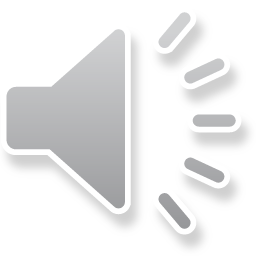 ANALÝZA SWOT
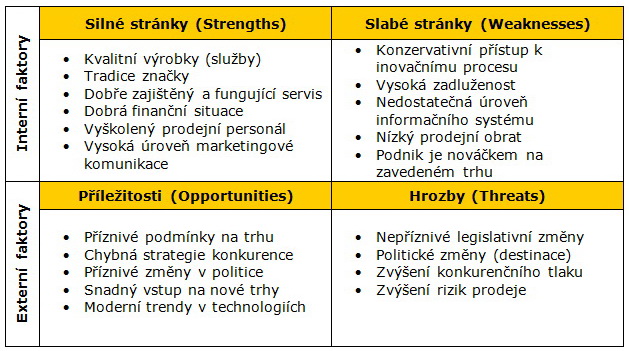 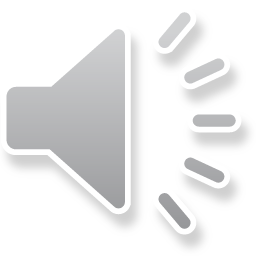 Výhody a nevýhody SWOT
Výhody
rychlost a relativní jednoduchost
Nevýhody
může dojít k velkému zkreslení, k chybným závěrům
management nerad přiznává slabé stránky firmy nebo projektu, takže může dojít k podceňování slabých stránek a k přeceňování stránek silných
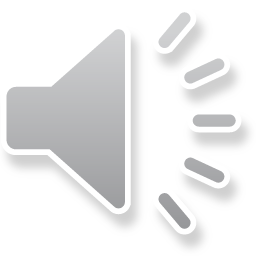 ANALÝZA EXTERNÍHO PROSTŘEDÍ (PŘÍLEŽITOSTI A HROZBY)
Podnikatelská jednotka musí monitorovat klíčové síly makroprostředí 
(demograficko-ekonomické, přírodní, technologické, politicko-právní a společensko-kulturní) a významné složky mikroprostředí (zákazníky, konkurenty, dodavatele, distributory dealery), které mají vliv na její schopnost docílit zisku.

Existují tři hlavní zdroje tržních příležitostí. 
Prvním je dodávat něco, čeho je nedostatek. 
Druhým je dodávat nějaký již existující výrobek novým nebo lepším způsobem. 
Třetí krok často vede ke zcela novému výrobku nebo službě.
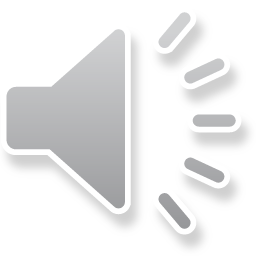 ANALÝZA INTERNÍHO PROSTŘEDÍ (SILNÝCH A SLABÝCH STRÁNEK)
Jednou věcí je nalézt atraktivní příležitosti a další věcí je využít je. 
Každá firma potřebuje vyhodnotit své silné a slabé stránky. 
Je otázkou, zda by se měla firma omezovat na ty příležitosti, které korespondují s jejími silnými stránkami, nebo zda by měla zvažovat i příležitosti, pro něž by musela určité silné stránky získat nebo si je vytvořit.
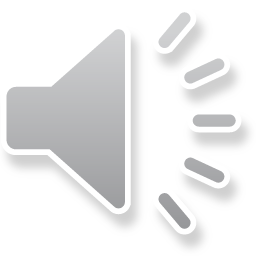 Formulace cíle
Aby systém řízení podle cílů fungoval, musí cíle jednotky splňovat čtyři kritéria:

Musí být uspořádány hierarchicky, a to od toho nejdůležitějšího k nejméně důležitému.
Kdykoliv je to možné, měly by být cíle určeny kvantitativně. 
Cíle by měly být realistické. 
Cíle musí být konzistentní.
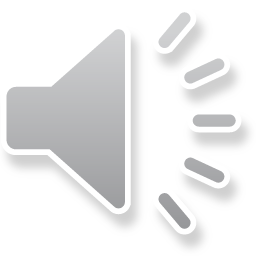 Formulace strategie
Každá firma si musí k dosažení svých cílů vypracovat strategii, sestávající z marketingové strategie, kompatibilní technologické strategie a strategie zásobování.
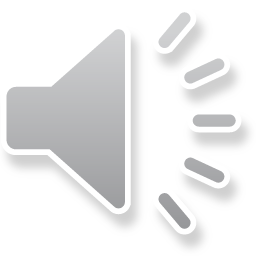 Formulace programu a jeho implementace
Jakmile podnikatelská jednotka vytvoří své hlavní strategie, musí vypracovat detailní podpůrné programy. 
Jakmile jsou zformulovány marketingové programy, musí marketingoví pracovníci odhadnout, jaké budou jejich náklady. 
Na každý marketingový program by měla být aplikována kalkulace nákladů podle jednotlivých aktivit (activity based cost accounting - ABC)
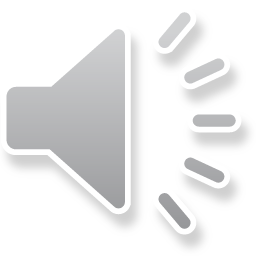 Zpětná vazba a kontrola
Firma potřebuje při realizaci své strategie sledovat výsledky a monitorovat nový vývoj. 
Jakmile společnost přestane reagovat na změněné prostředí, stává se nesmírně obtížné získat znovu ztracené postavení.
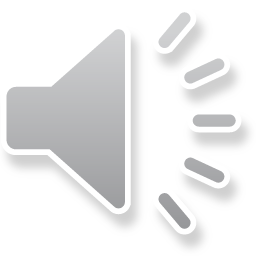 Marketingový plán
Marketingový plán operuje na dvou úrovních: strategické a taktické. 
Strategický marketingový plán rozpracovává cílové trhy a hodnotovou nabídku, která má být nabízena a která je založena na analýze nejlepších tržních příležitostí. 
Taktický marketingový plán specifikuje marketingové taktiky, včetně vlastností výrobku, propagace, obchodování, tvorby cen, prodejních kanálů a služeb (servisu).
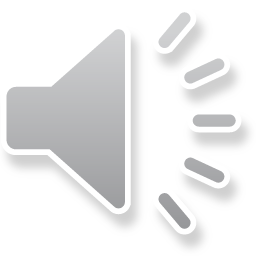 Plánování výrobků: povaha a obsah marketingového plánu
Marketingový plán je psaný dokument, který shrnuje vše, co se marketér dozvěděl o trhu, a ukazuje, jak firma plánuje dosažení svých tržních cílů. 
Obsahuje taktické návody k marketingovým programům a rozpočty na plánovaná období. Je to jeden z nejdůležitějších výsledků marketingového procesu.
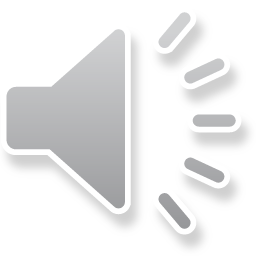 Obsah marketingového plánu
Stručné shrnutí a obsah 
Situační analýza 
Marketingová strategie 
Finanční plánování 
Kontrola plnění
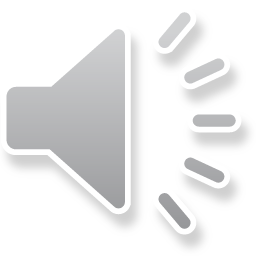